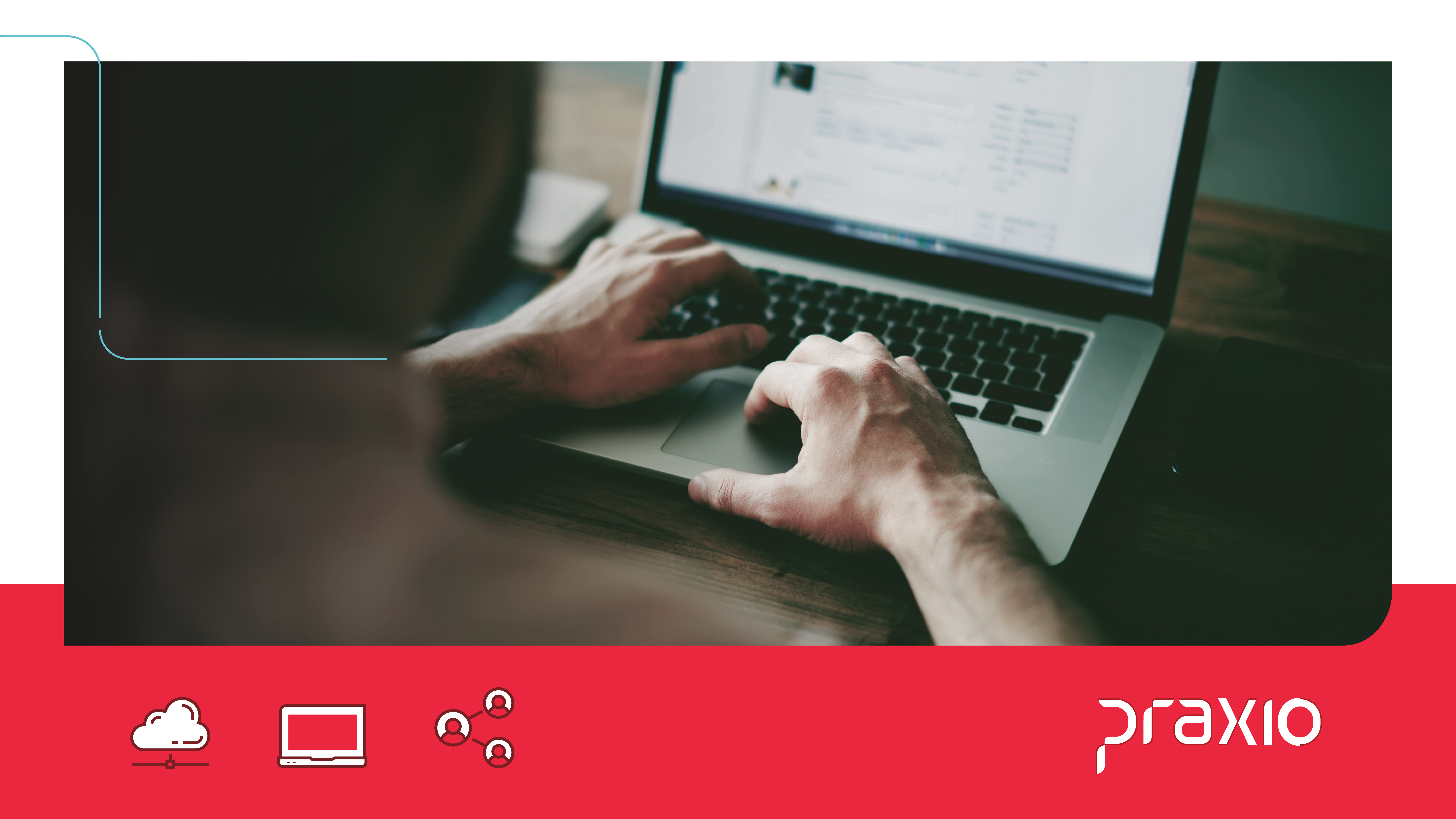 Webinar
Parametrização pagamento  
Intervalo Interjornada
Módulo Frequência
Instrutora: Ariane Santos
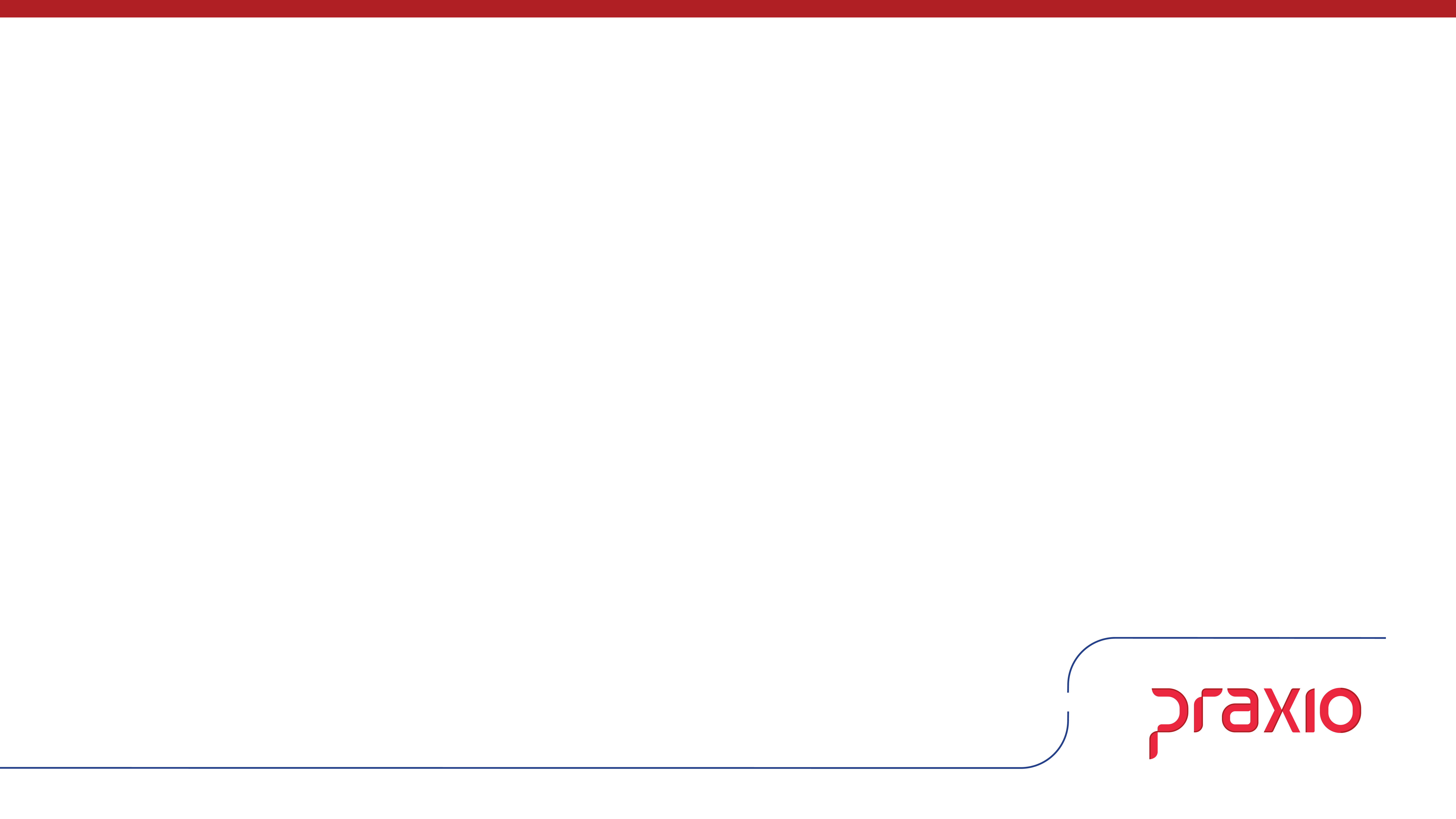 Parametrização pagamento Intervalo Interjornada 

O intervalo interjornada é aquele que ocorre entre uma jornada e outra de trabalho ou seja, entre duas jornadas o descanso mínimo é de onze horas.

Para pagamento de intervalo interjornada quando não é realizado  o descanso em sua integralidade, é necessário realizar a parametrização do sistema para o cálculo.
WEBINAR Pagamento Intervalo Interjornada
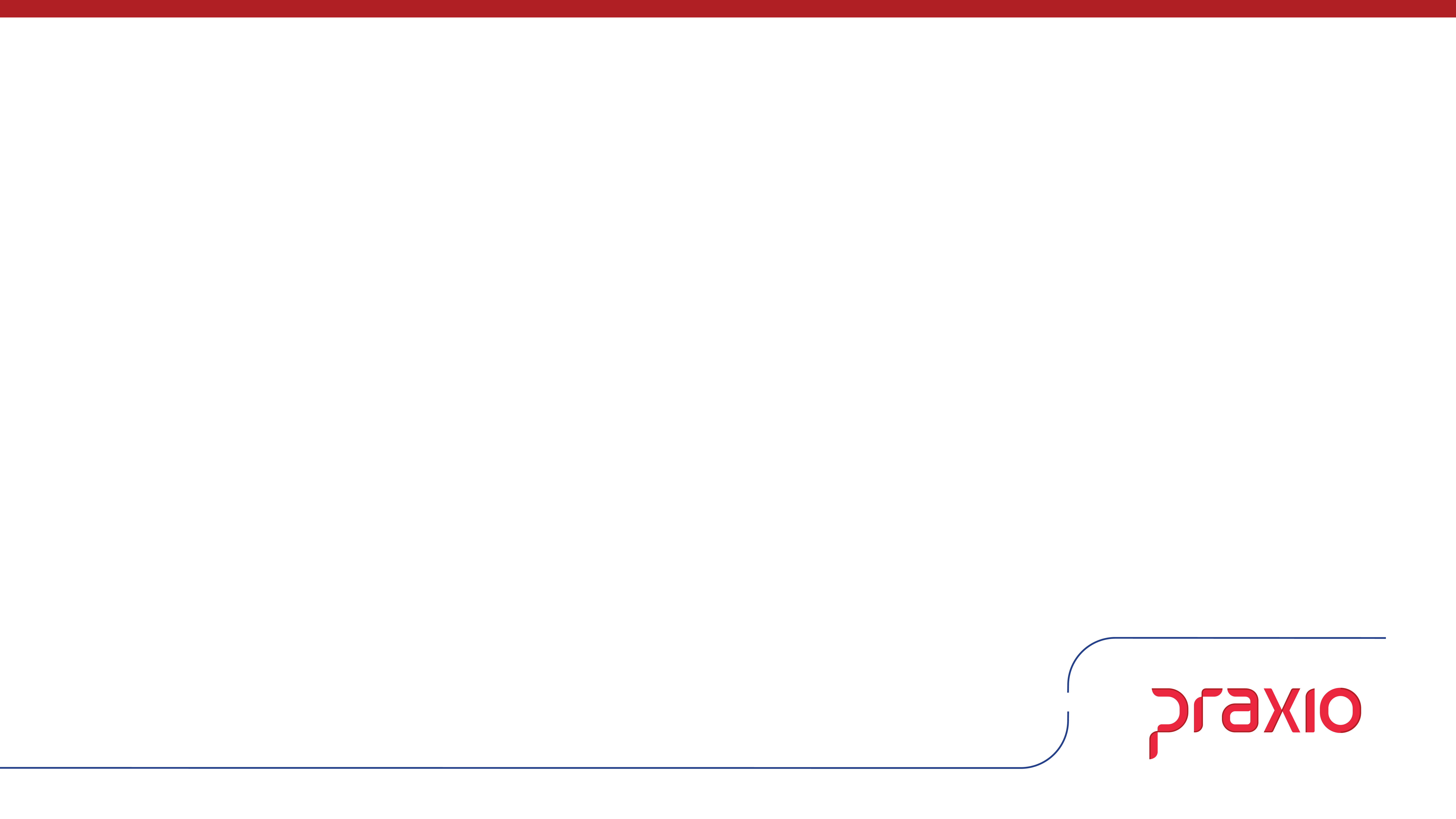 Primeiramente vamos parametrizar a ocorrência. Na ocorrência de normal na aba configurações II no campo acumulado, selecionar a opção de "Considerar interjornada;
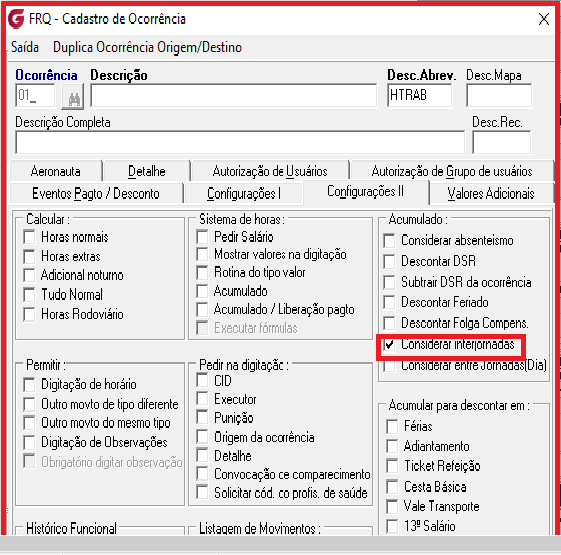 Menu: Cadastro > Frequência > Ocorrência→Configurações II
WEBINAR Pagamento Intervalo Interjornada
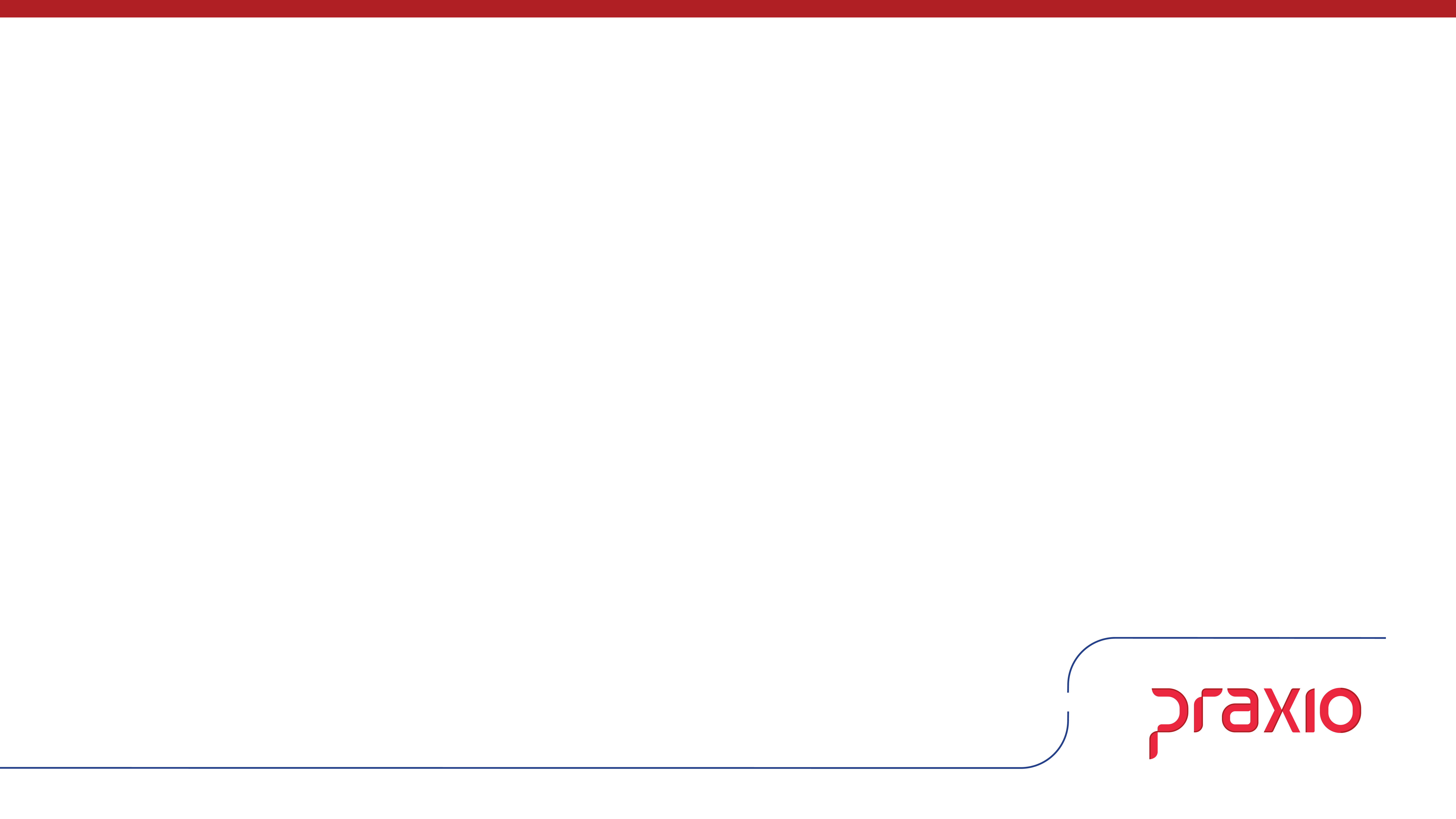 Depois é necessário a  parametrização no cadastro de parâmetro para que o sistema efetue corretamente o cálculo das Horas de interjornada.

Digitação I

Na aba digitação I, cadastrar no campo "Intervalo mínimo Interjornada" =  11:00
WEBINAR Pagamento Intervalo Interjornada
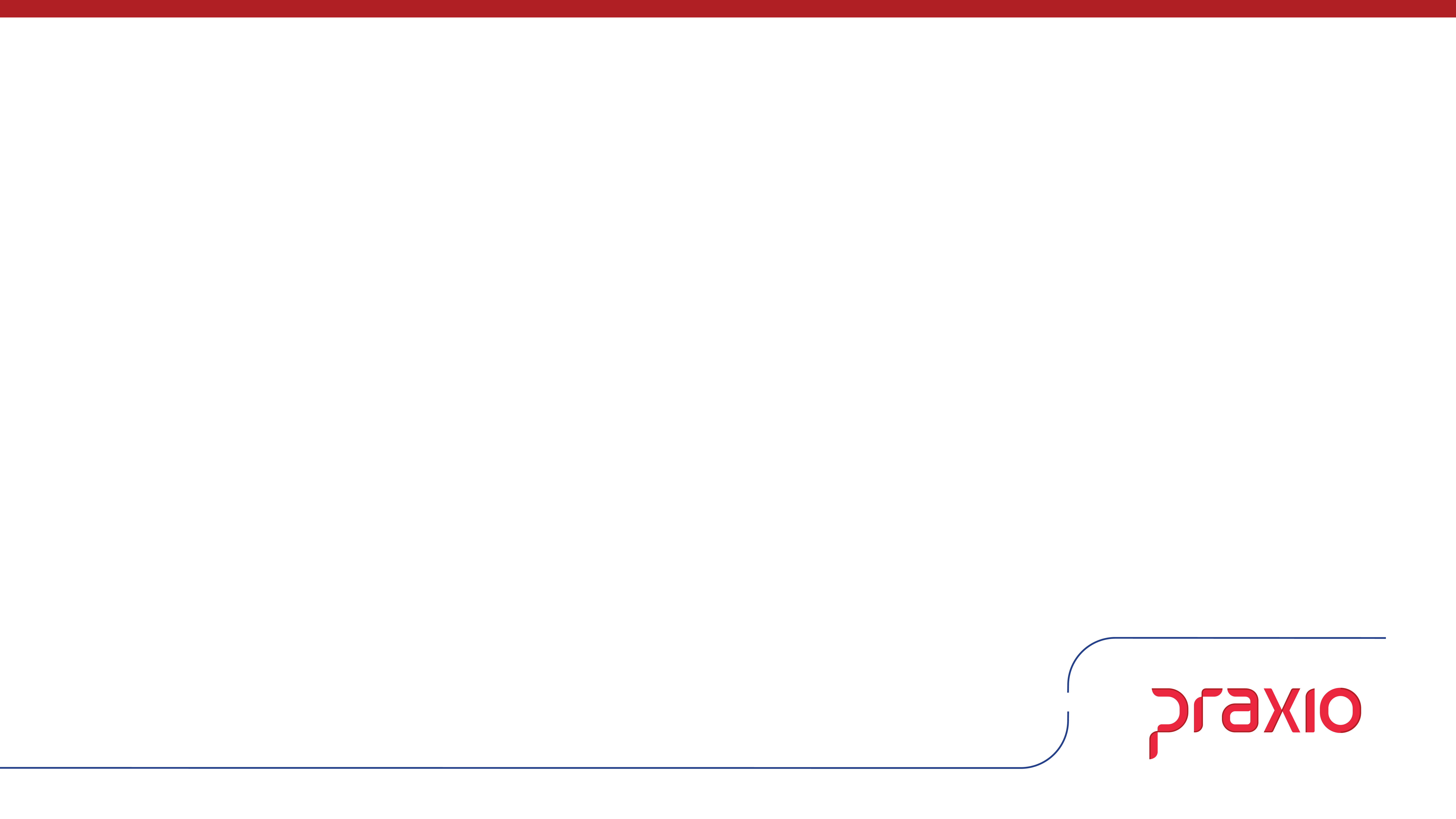 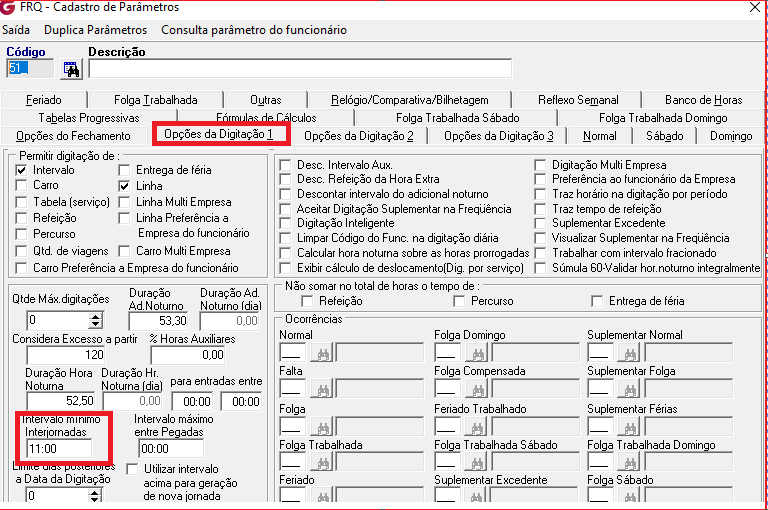 Menu: Cadastro > Parâmetro > Cadastro→Digitação I
WEBINAR Pagamento Intervalo Interjornada
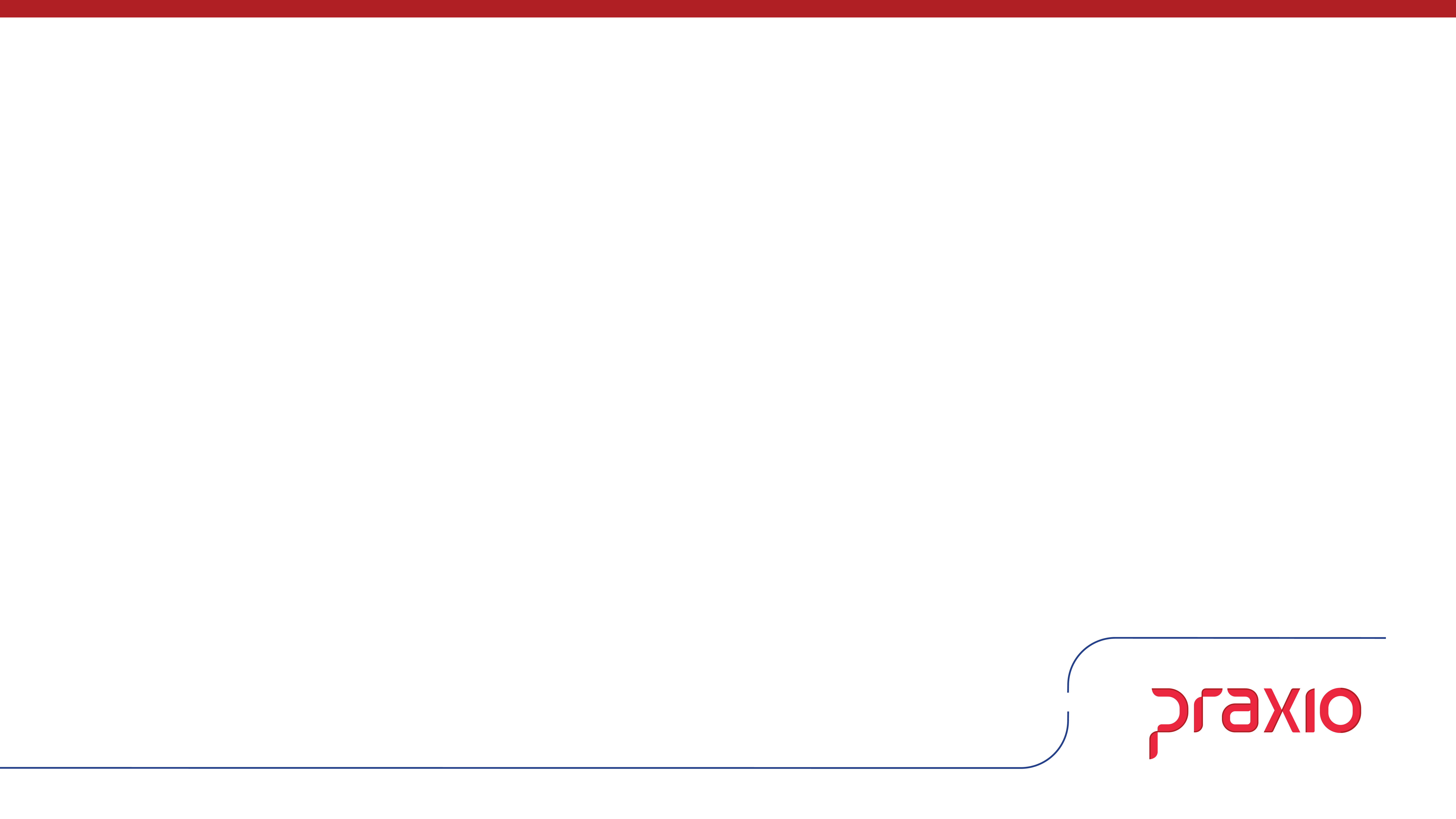 Nas abas de normal, sábado, domingo, feriado, folga trabalhada informar o evento criado na folha de pagamento no campo  "Complemento inter jornada"
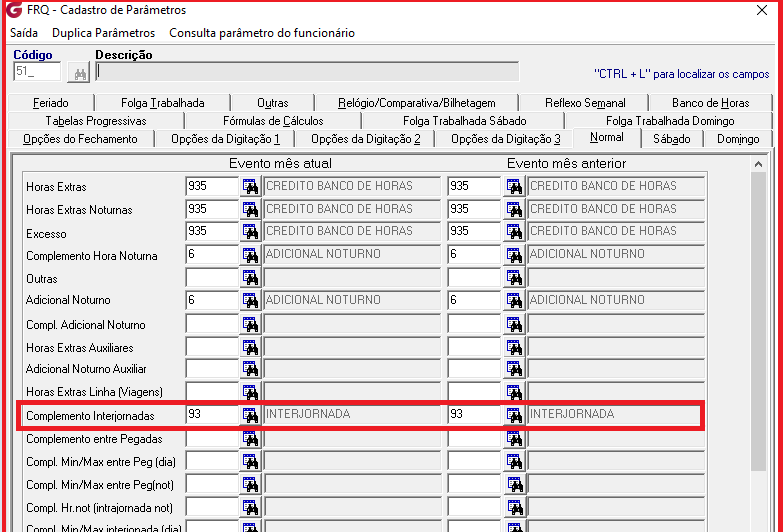 WEBINAR Pagamento Intervalo Interjornada
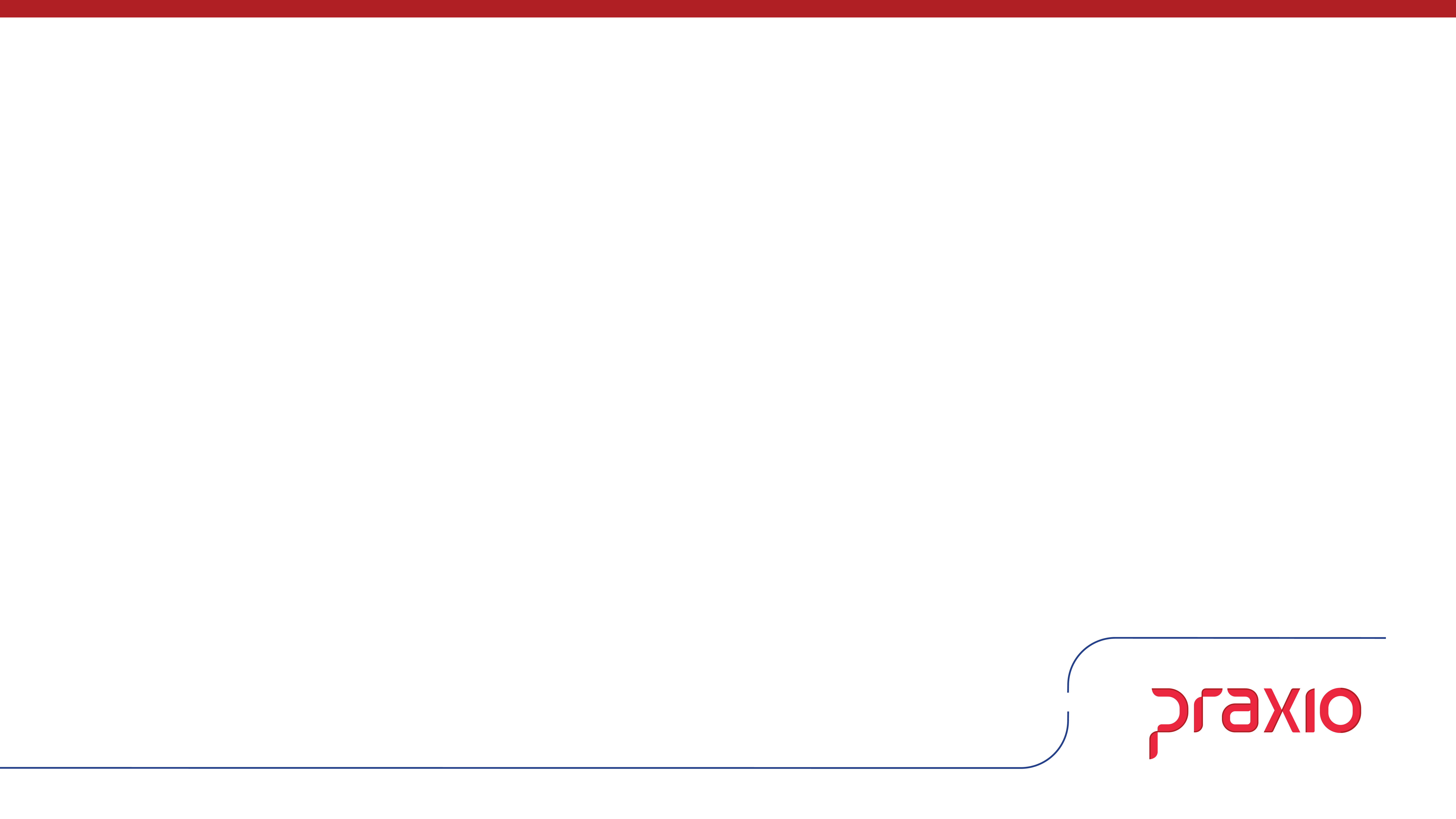 Nos dias que o  funcionário trabalhar menos que 11:00 a diferença será paga no evento cadastrado, com o percentual informado no evento.

Após fazer a parametrização é necessário recalcular o movimento e acumular o período.
WEBINAR Pagamento Intervalo Interjornada
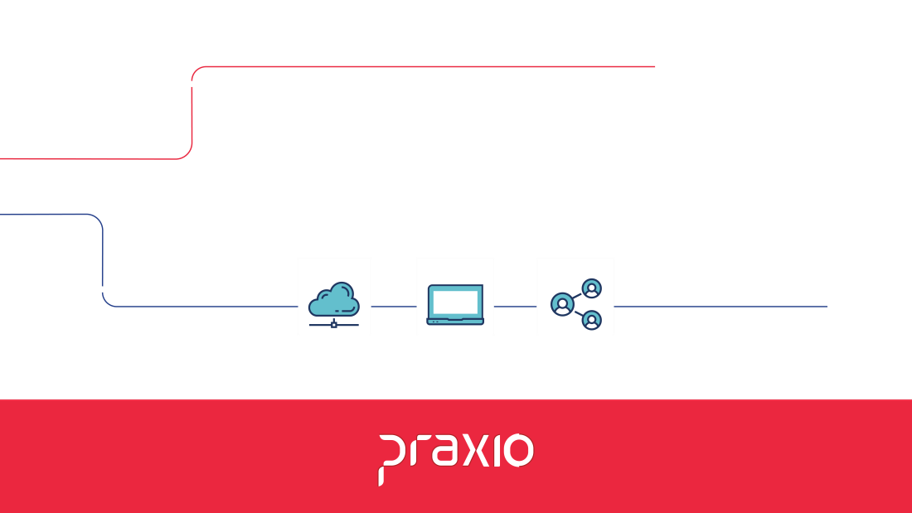 WEBINAR Pagamento Intervalo Interjornada